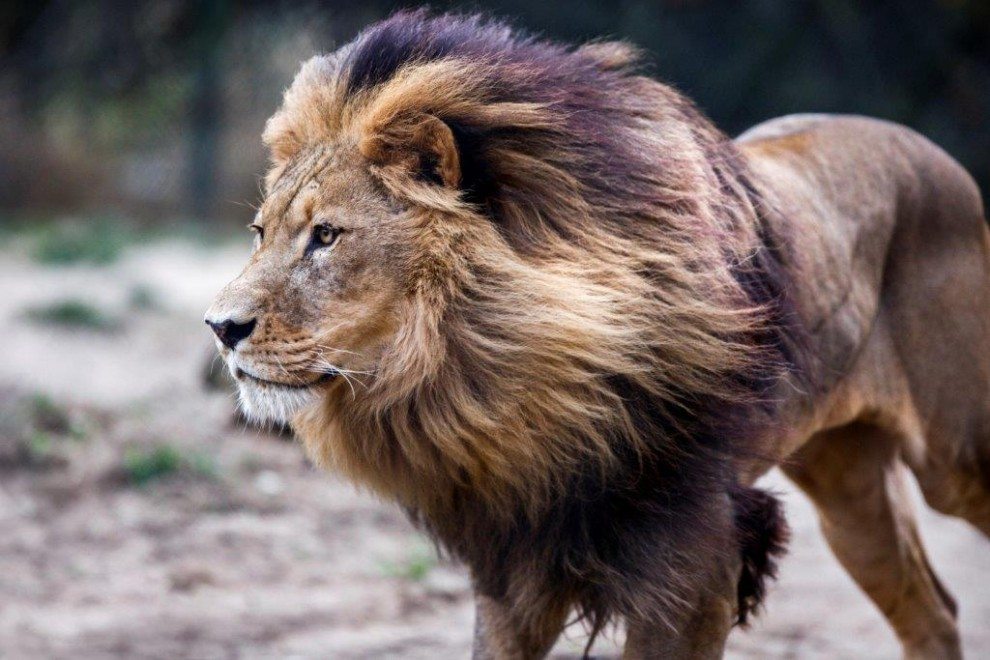 Der Löwe
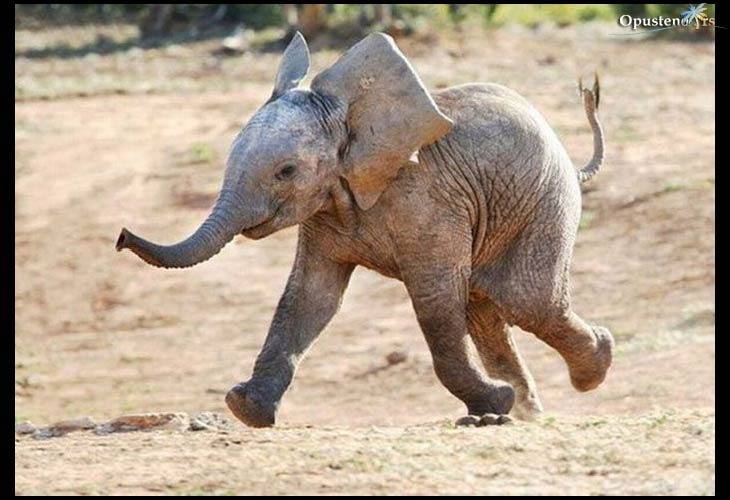 Der Elefant
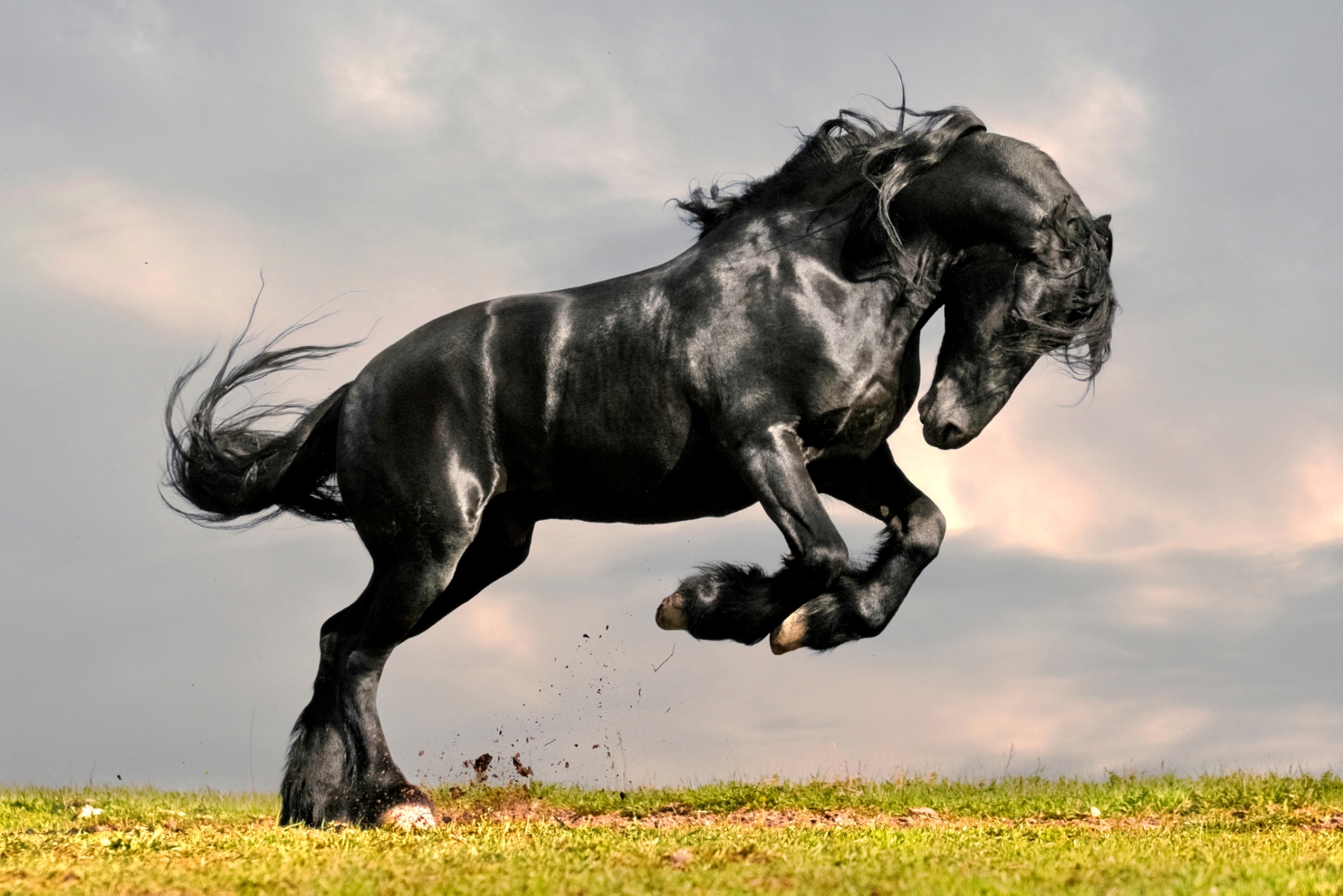 Das Pferd
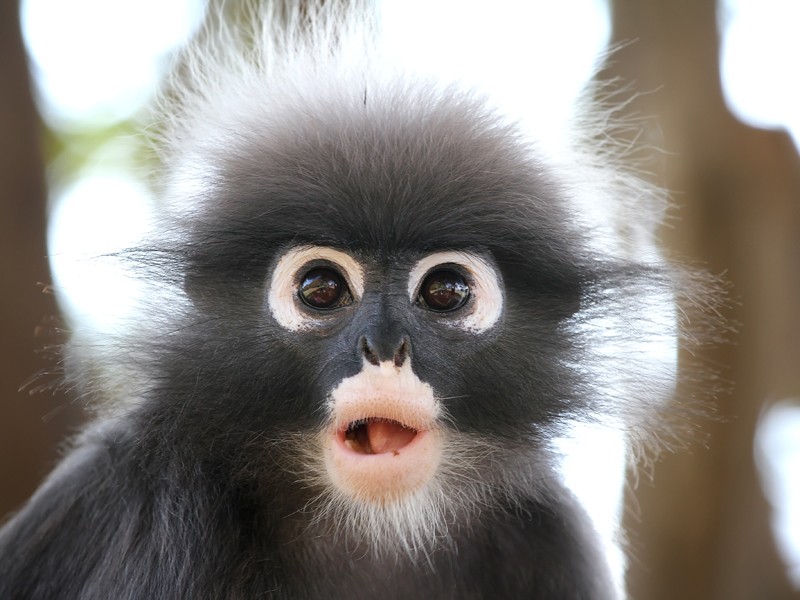 Der Affe
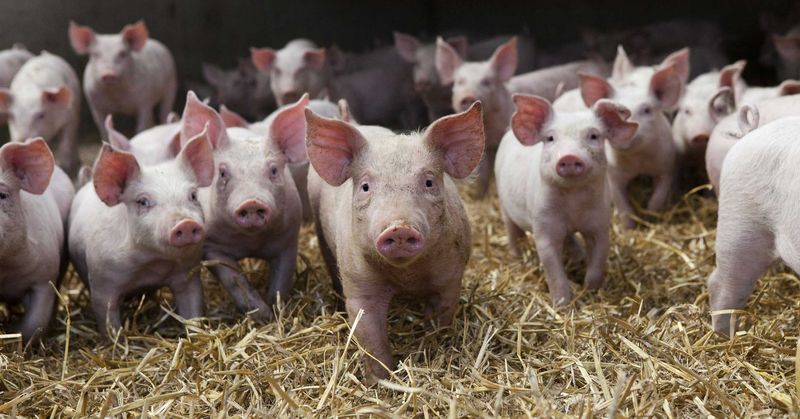 Das Schwein
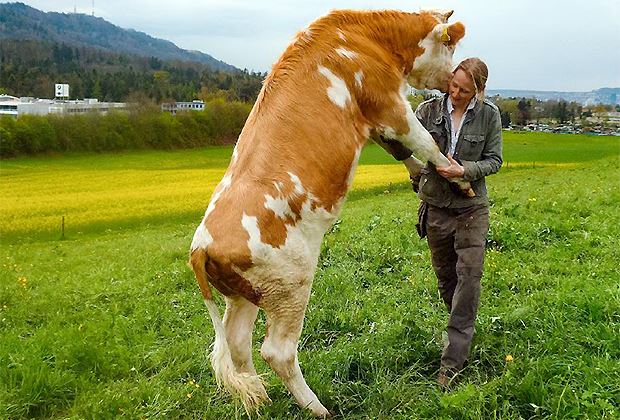 Die Kuh
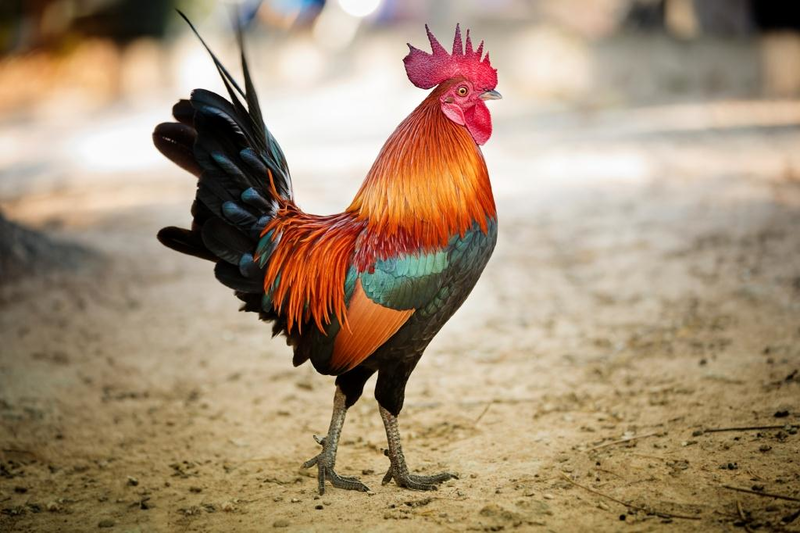 Der Hahn
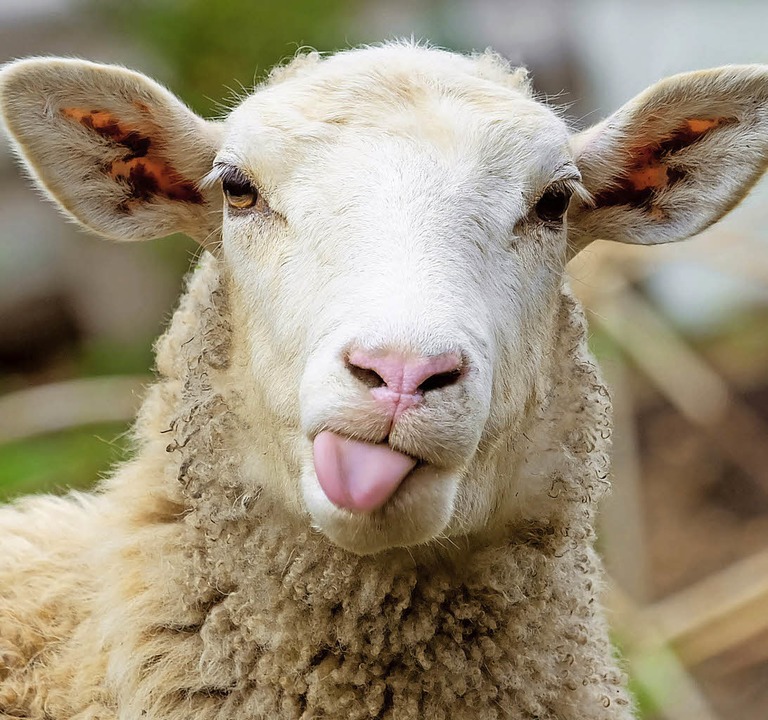 Das Schaf
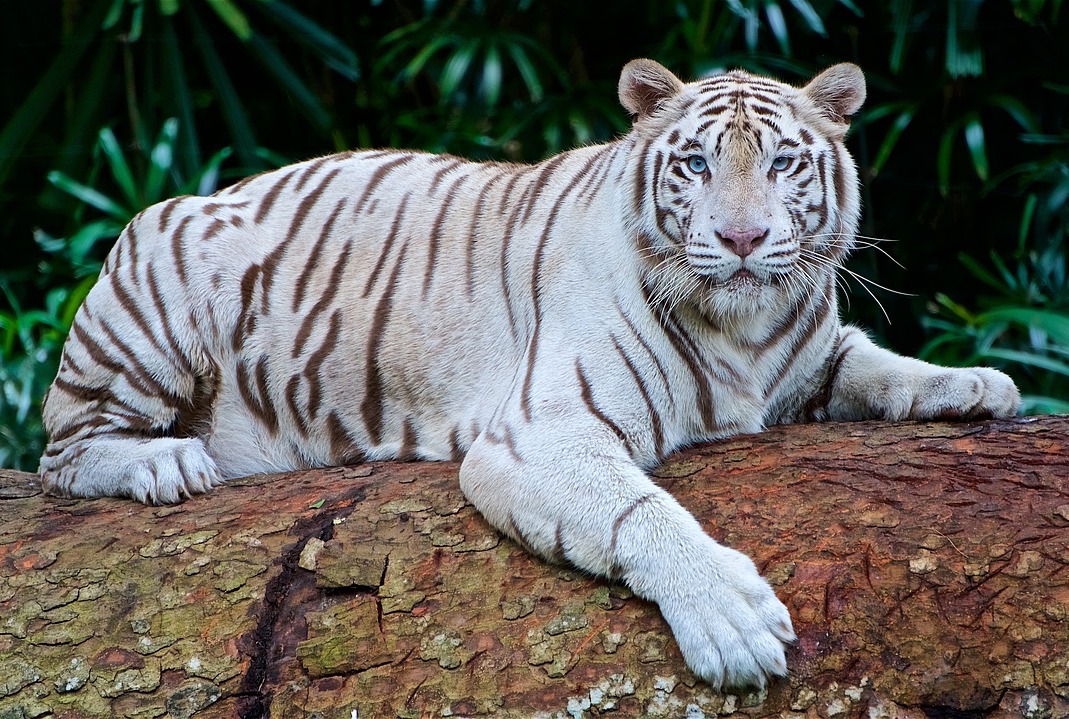 Der Tiger
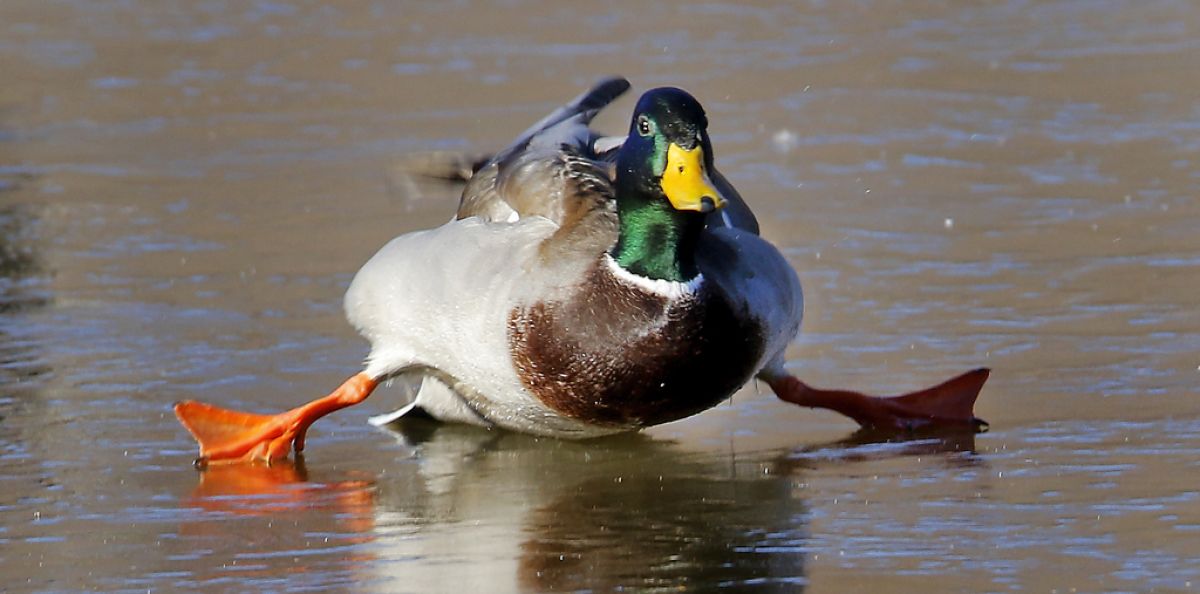 Die Ente
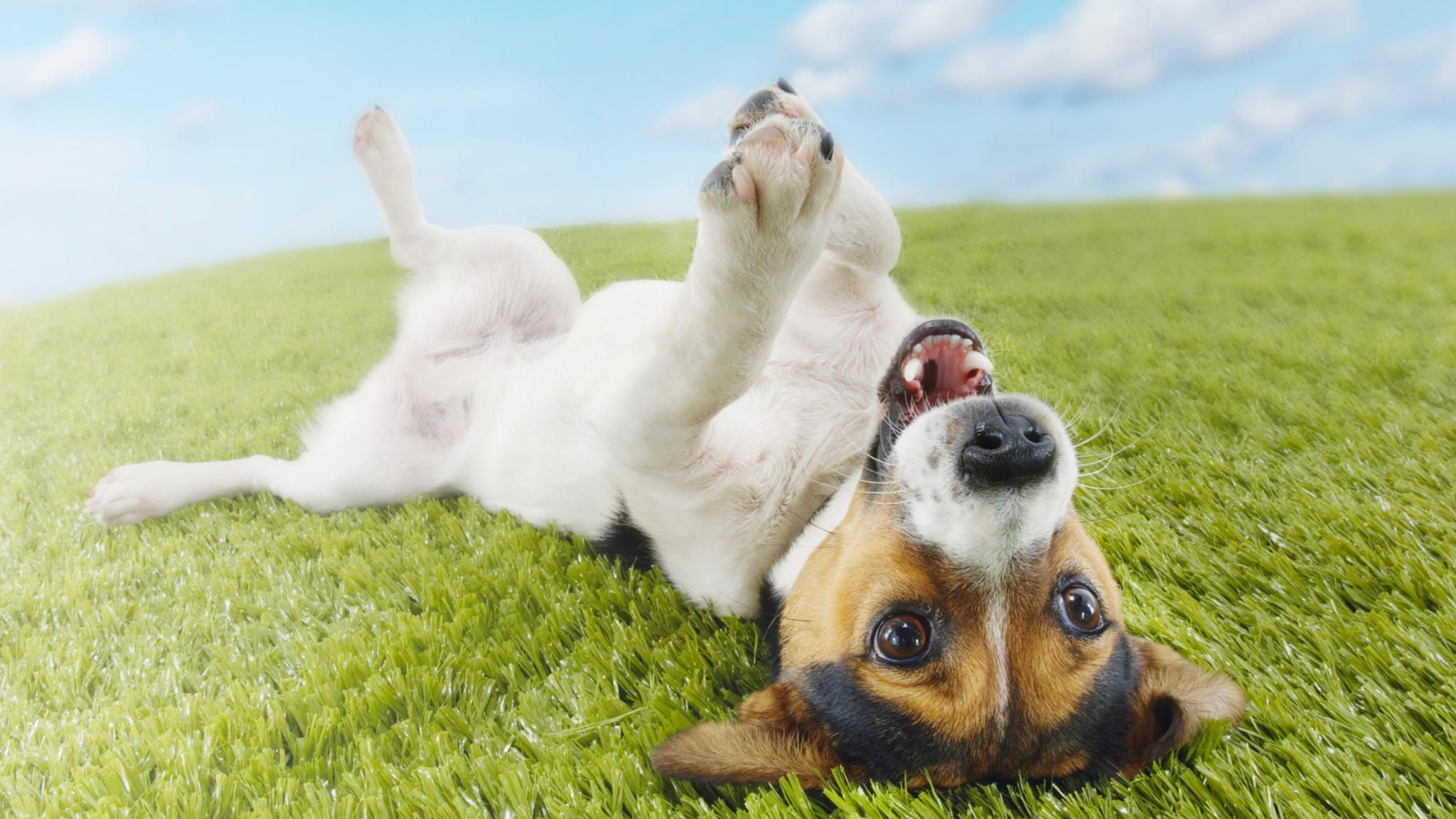 Der Hund
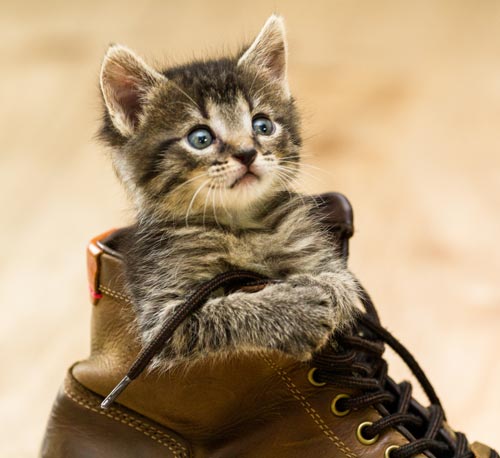 Die Katze
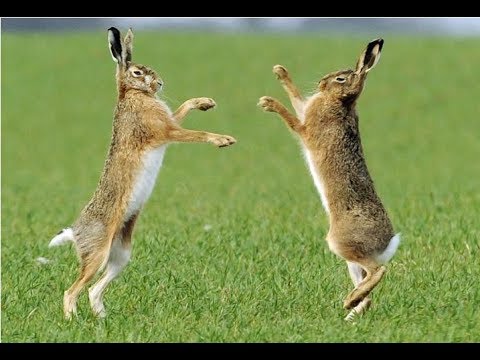 Der Hase
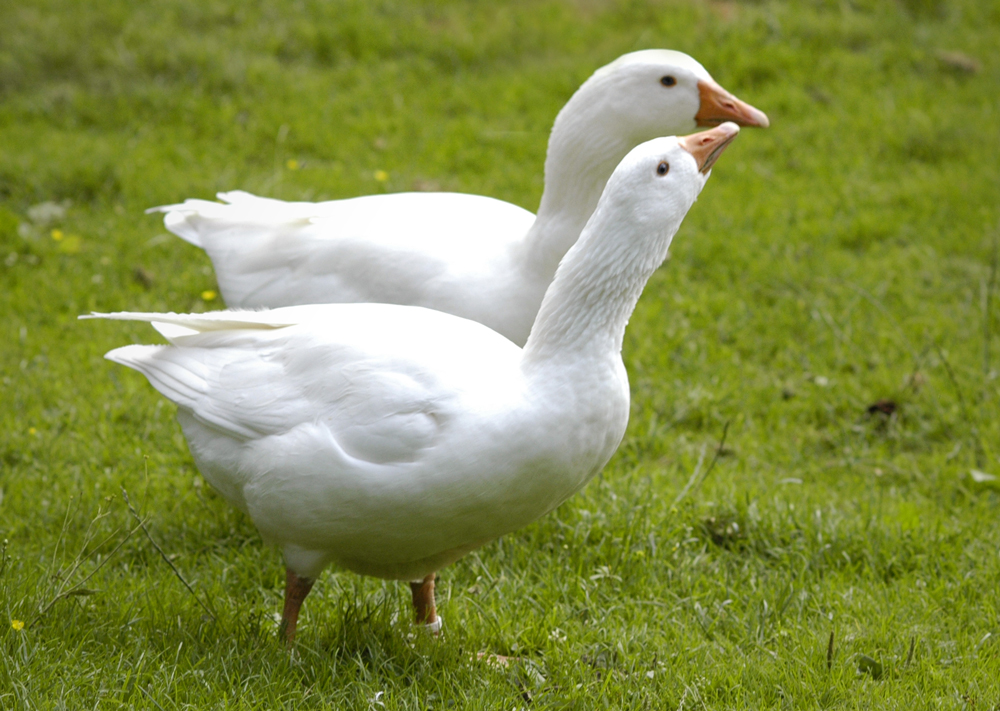 Die Gans
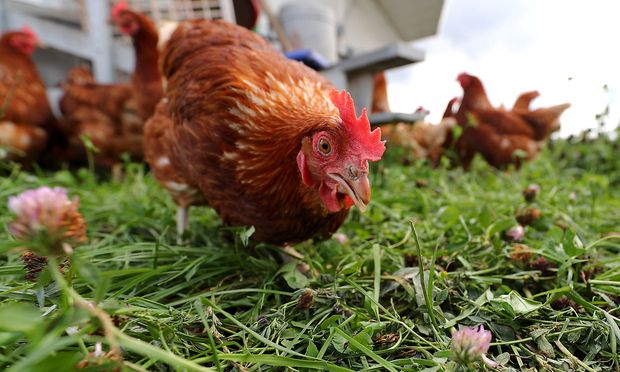 Das Huhn
Memory Spiel
Wie heisst das Tier?
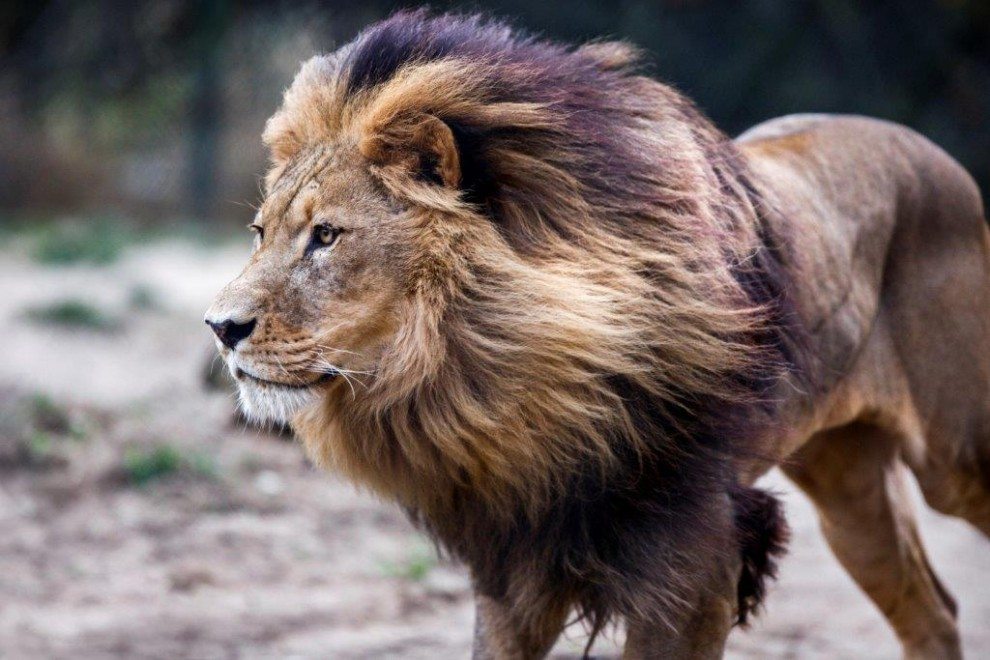 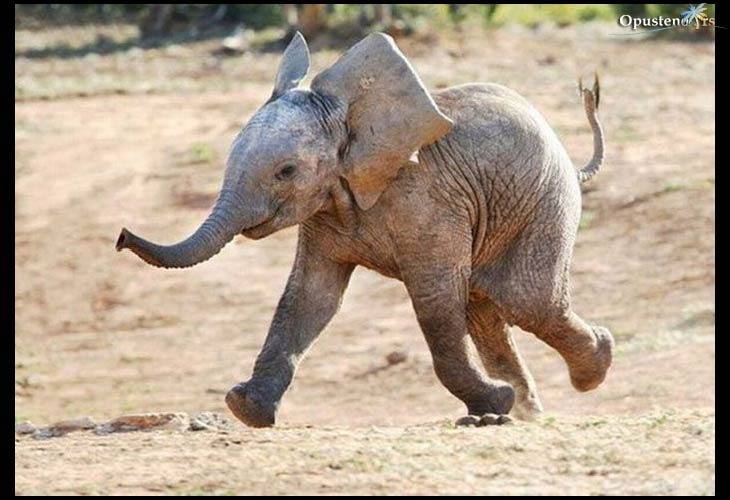 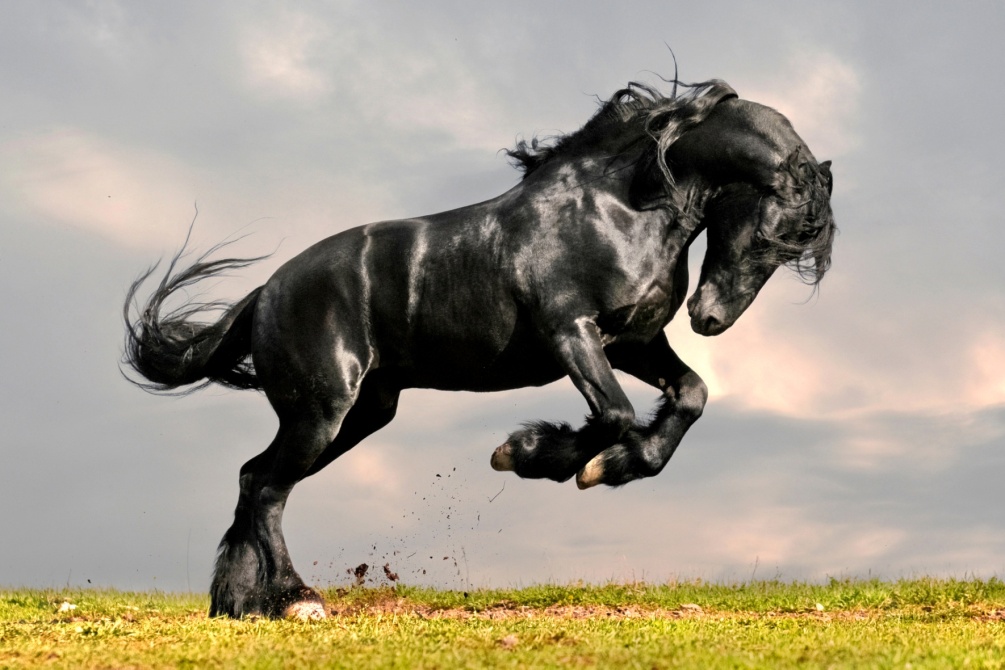 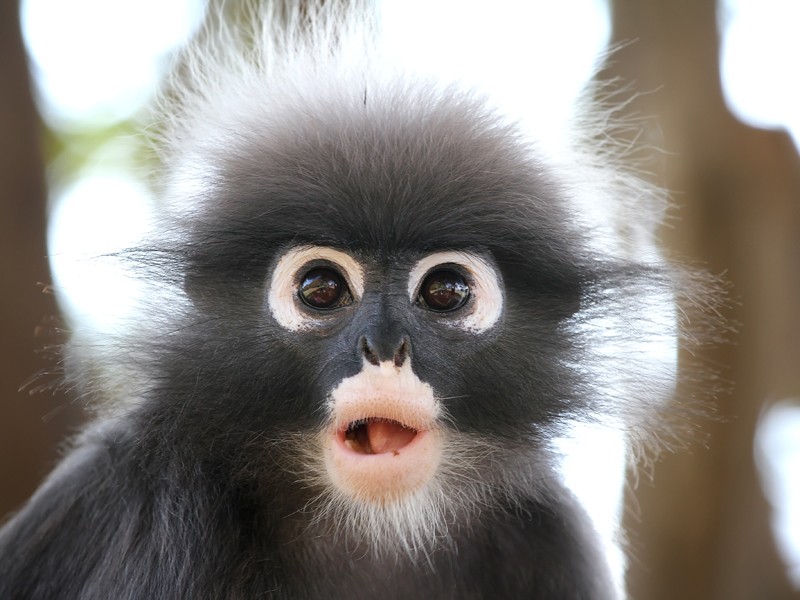 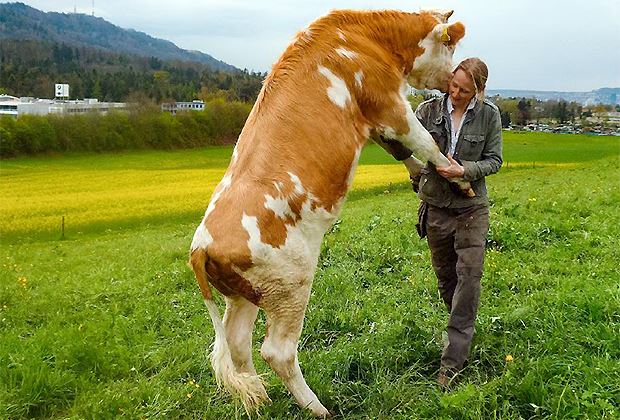 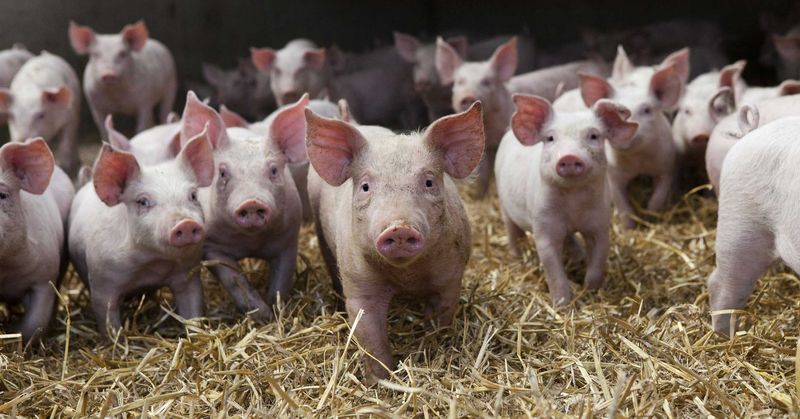 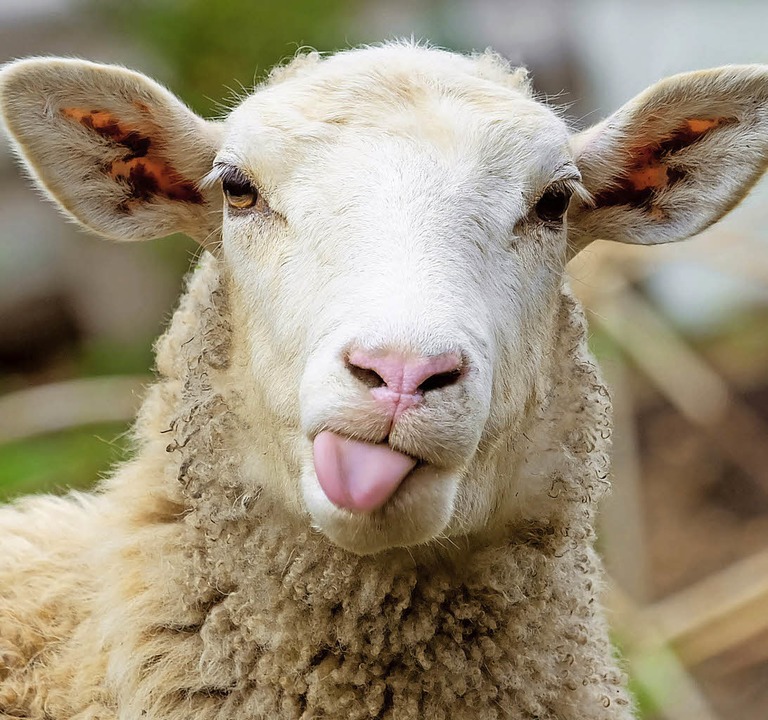 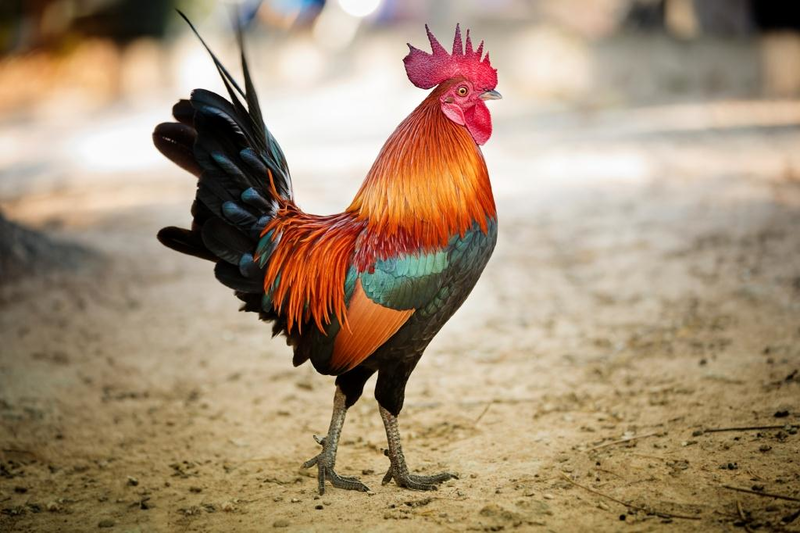 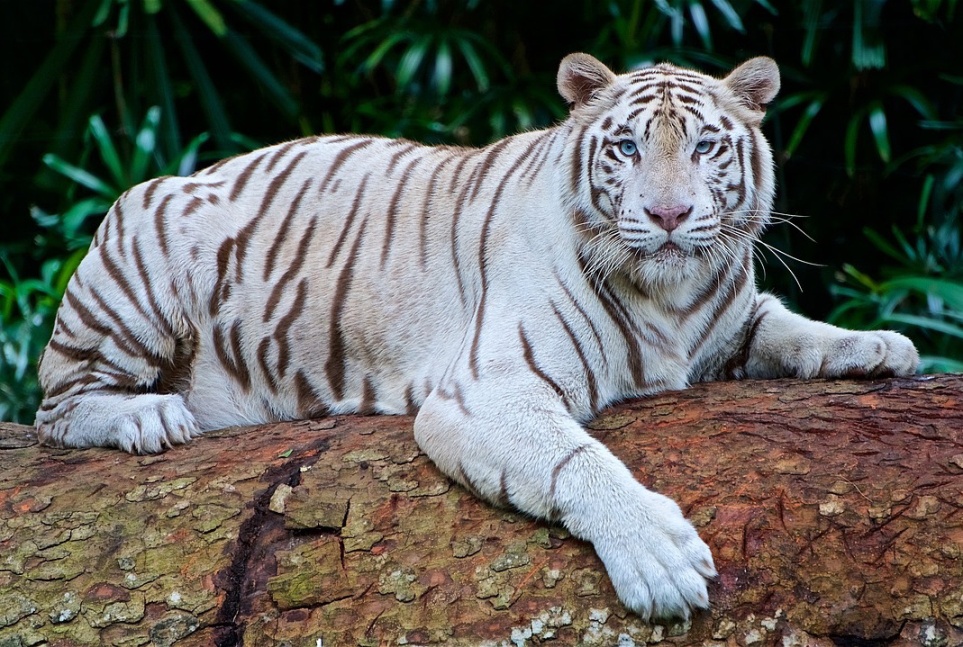 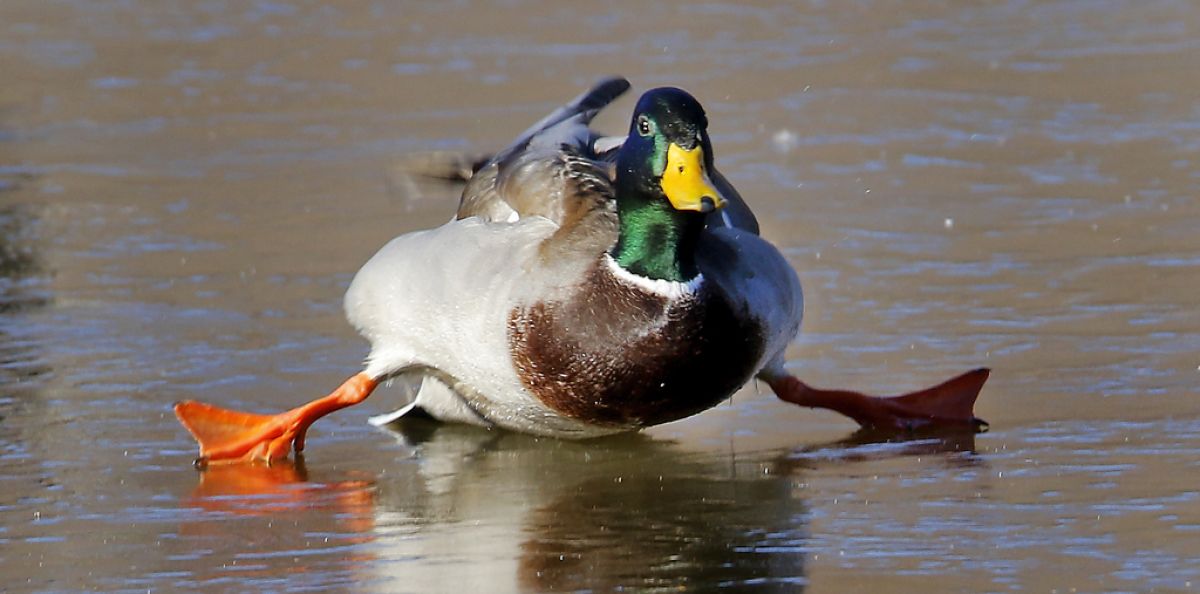 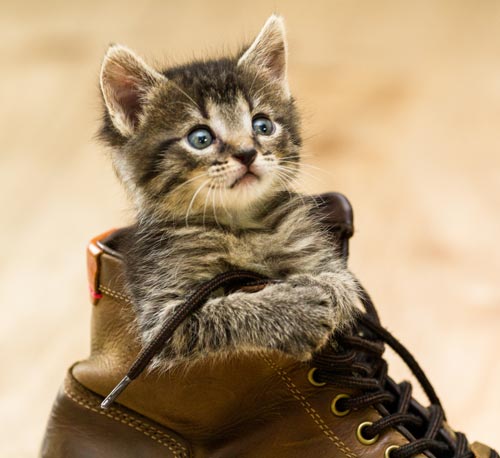 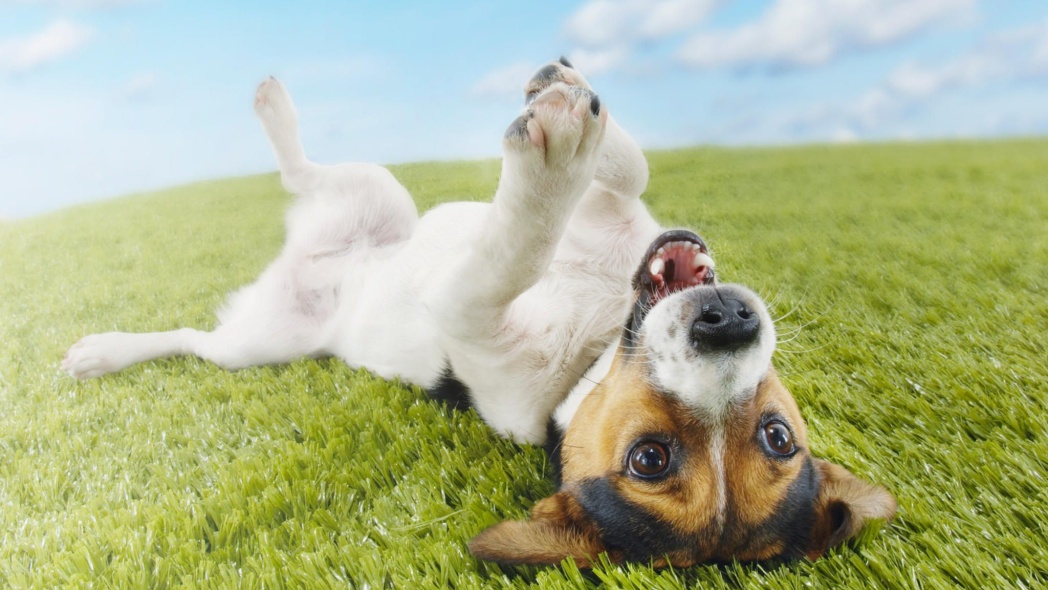 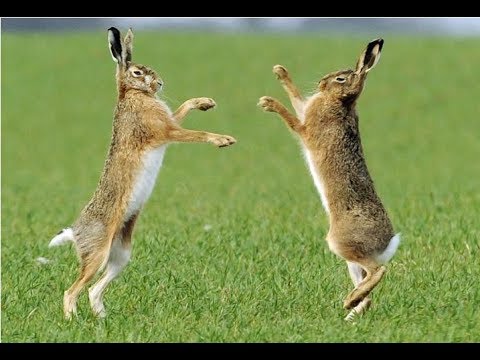 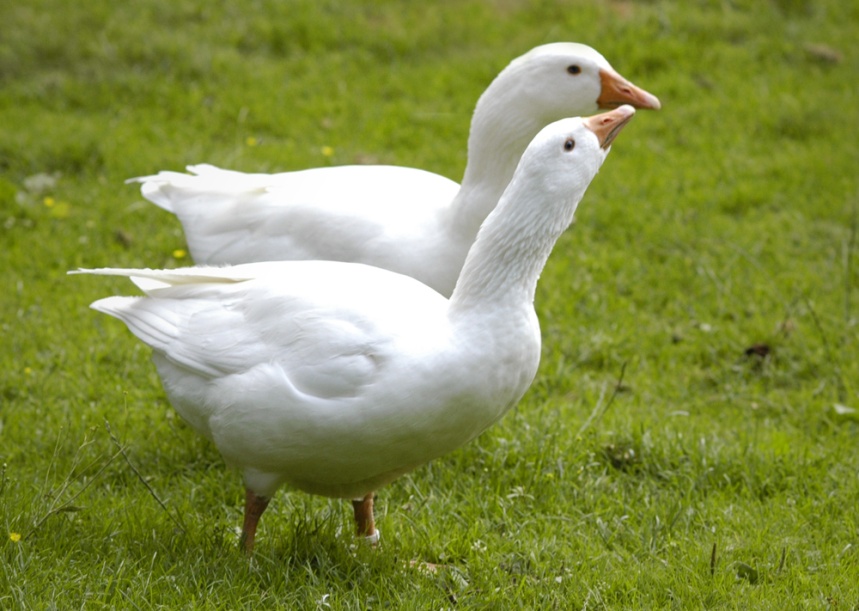 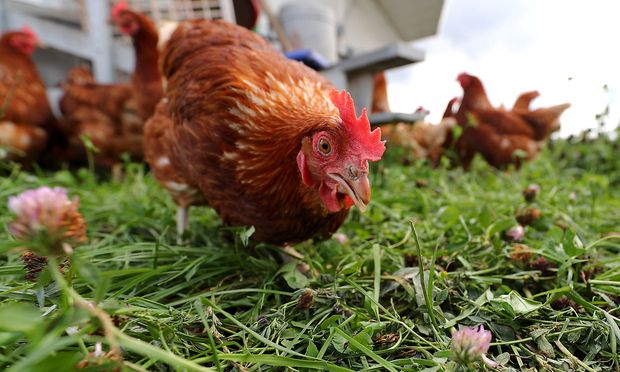 ENDE